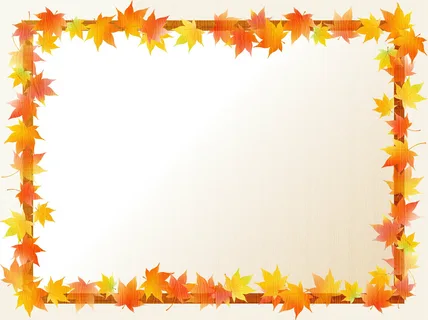 Создание условий для формирования традиционных российских духовно-нравственных ценностей.
Подготовила: Зяблицкая В.В., учитель математики и информатики МОУ «Турочакская СОШ им.Я.И.Баляева», 23.08.2024г.
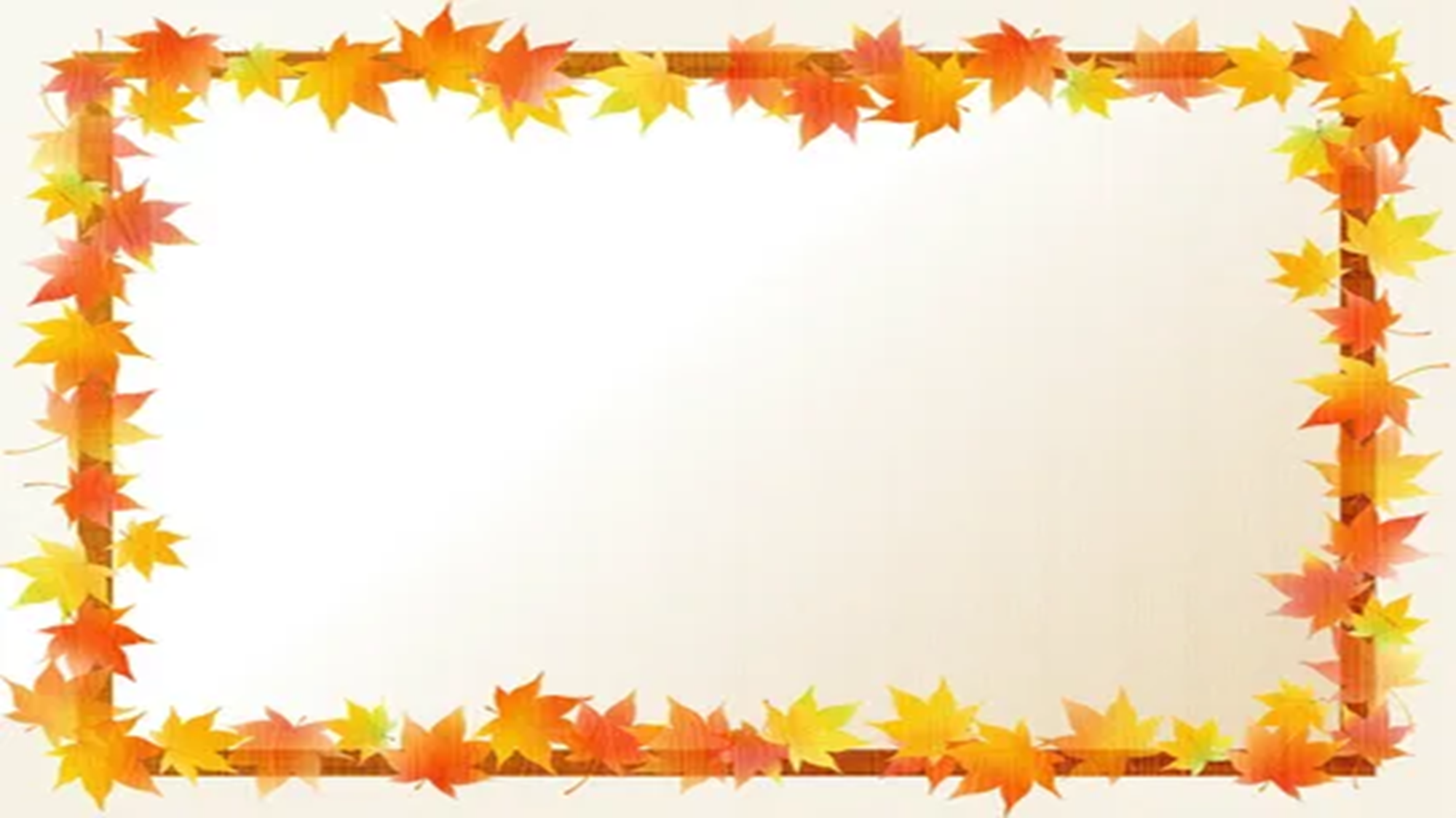 Указ Президента РФ от 9 ноября 2022 г. № 809 “Об утверждении Основ государственной политики по сохранению и укреплению традиционных российских духовно-нравственных ценностей” 10 ноября 2022
В соответствии с Федеральным законом от 28 июня 2014 г. N 172-ФЗ "О стратегическом планировании в Российской Федерации" постановляю:
1. Утвердить прилагаемые Основы государственной политики по сохранению и укреплению традиционных российских духовно-нравственных ценностей.
2. Настоящий Указ вступает в силу со дня его подписания.
Президент Российской Федерации	В. Путин
Москва, Кремль, 9 ноября 2022 года,  N 809

УТВЕРЖДЕНЫ
Указом Президента
Российской Федерации
от 9 ноября 2022 г. N 809
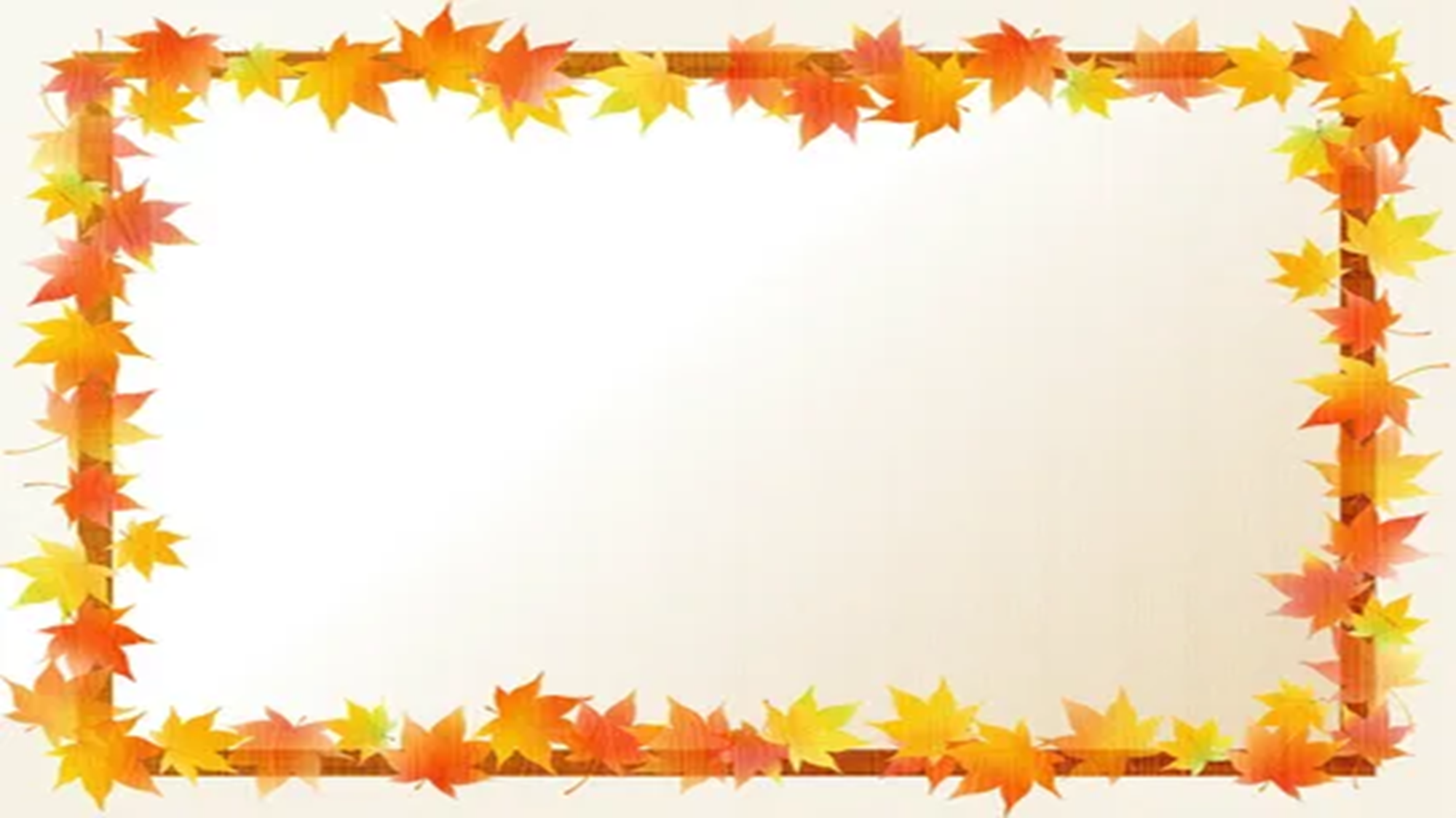 Что считается традиционными ценностями
Согласно указу, традиционные ценности — это нравственные ориентиры, которые передаются от поколения к поколению и лежат в основе общероссийской гражданской идентичности. К ним относятся:
жизнь, достоинство, права и свободы человека;
патриотизм, гражданственность, служение Отечеству и ответственность за его судьбу;
высокие нравственные идеалы (правда, они в указе не раскрываются), крепкая семья, созидательный труд;
приоритет духовного над материальным, гуманизм, милосердие, справедливость;
коллективизм, взаимопомощь и взаимоуважение;
историческая память и преемственность поколений, а также единство народов России.
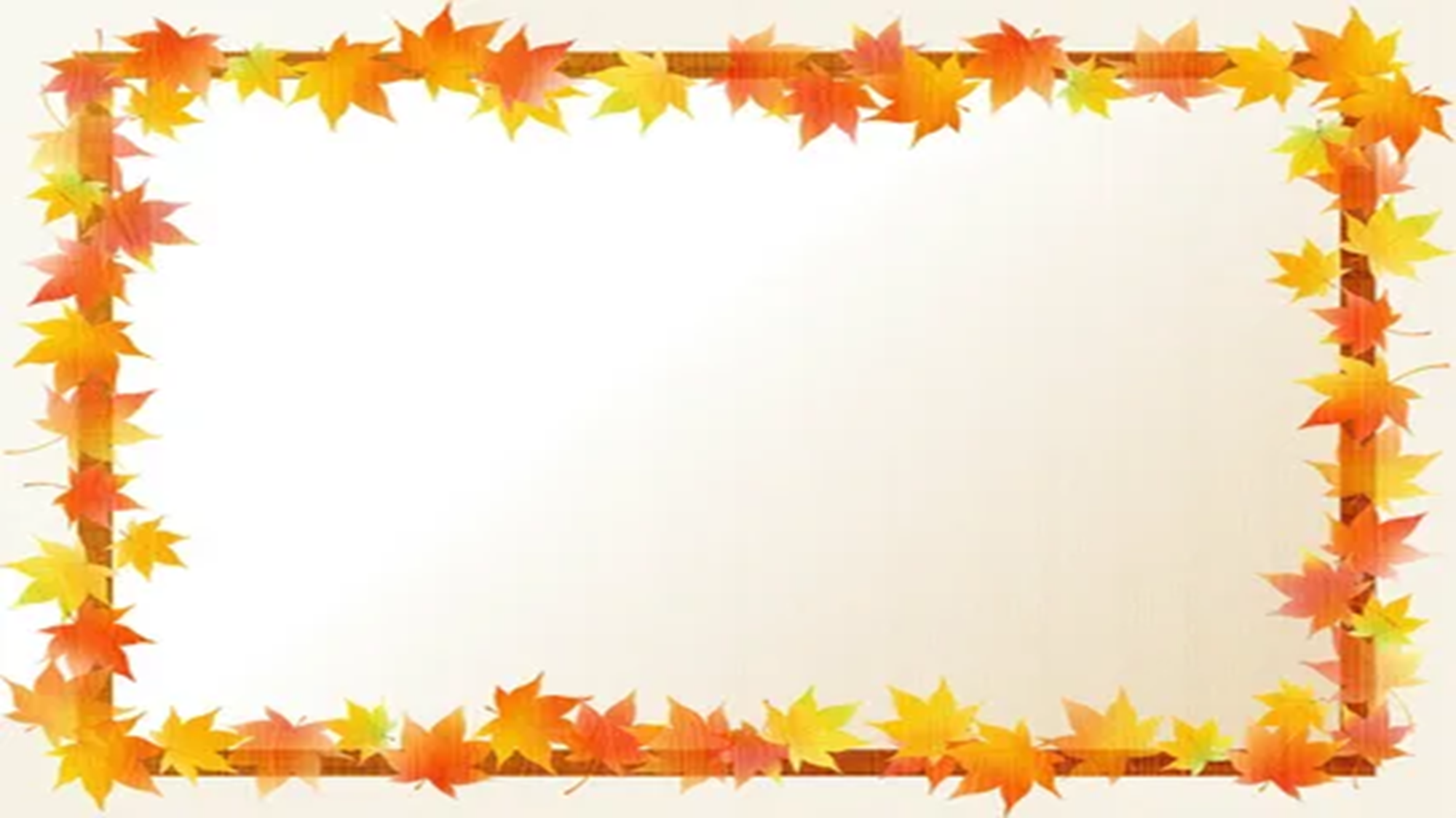 Российская Федерация, согласно документу, рассматривает традиционные ценности как основу российского общества, позволяющую защищать и укреплять суверенитет, осуществлять единство страны, сбережение народа России и развитие человеческого потенциала.
Ситуация в России и мире, говорится в документе, оценивается как требующая принятия неотложных мер по защите традиционных ценностей.
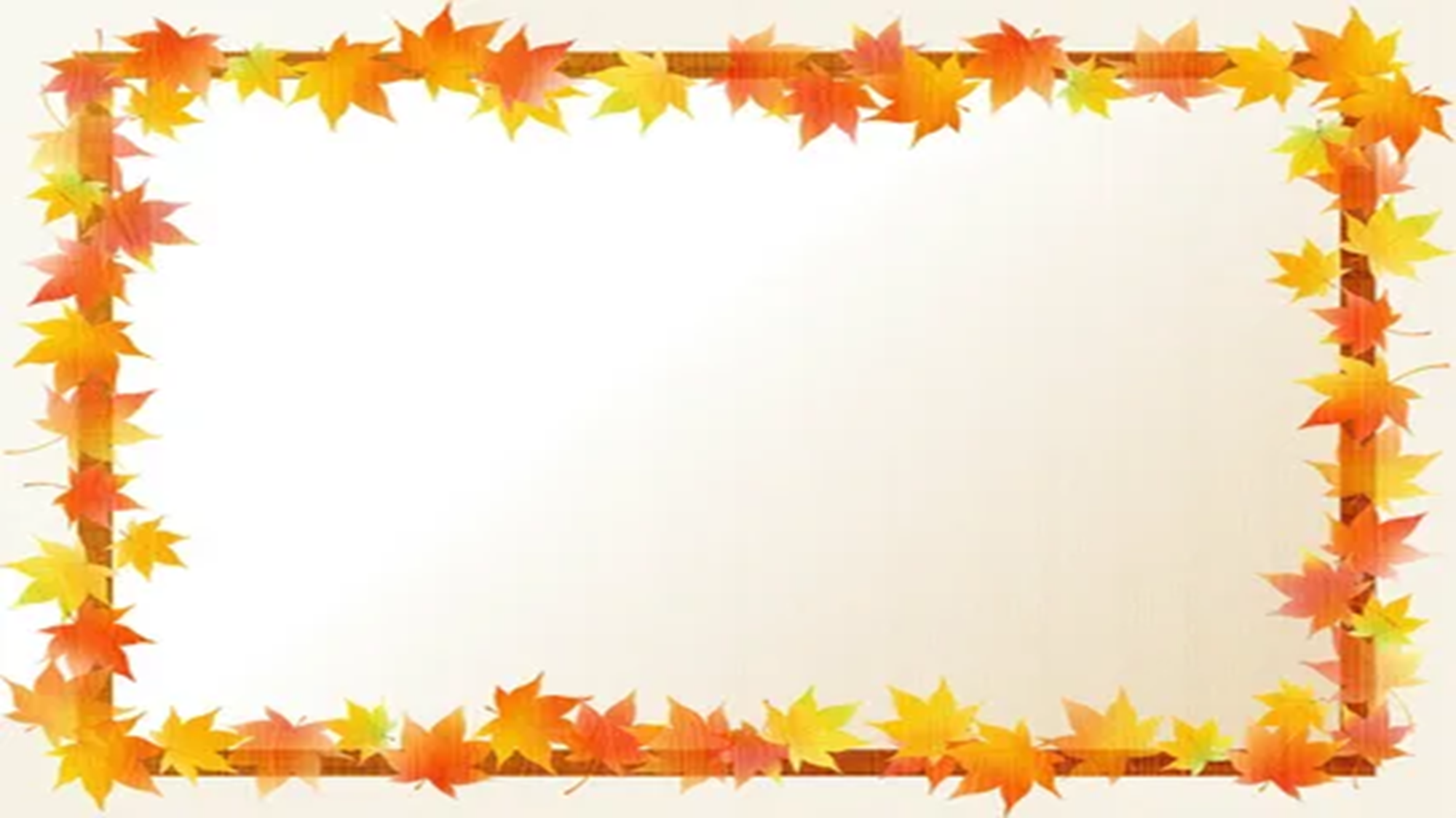 Что считается чуждыми ценностями
Кроме традиционных ценностей, в документе прямо названы системы идей и ценностей, которые являются чуждыми российскому народу и разрушительными для российского общества, однако их список имеет открытый характер:
культивирование эгоизма, вседозволенности и безнравственности;
отрицание идеалов патриотизма и служения Отечеству;
отрицание естественного продолжения жизни, ценности крепкой семьи, брака, многодетности и созидательного труда;
отрицание позитивного вклада России в мировую историю и культуру;
разрушение традиционной семьи с помощью пропаганды нетрадиционных сексуальных отношений.
Деятельность публично-правовых образований, организаций и лиц, способствующих распространению деструктивной идеологии, представляет собой угрозу национальным интересам РФ.
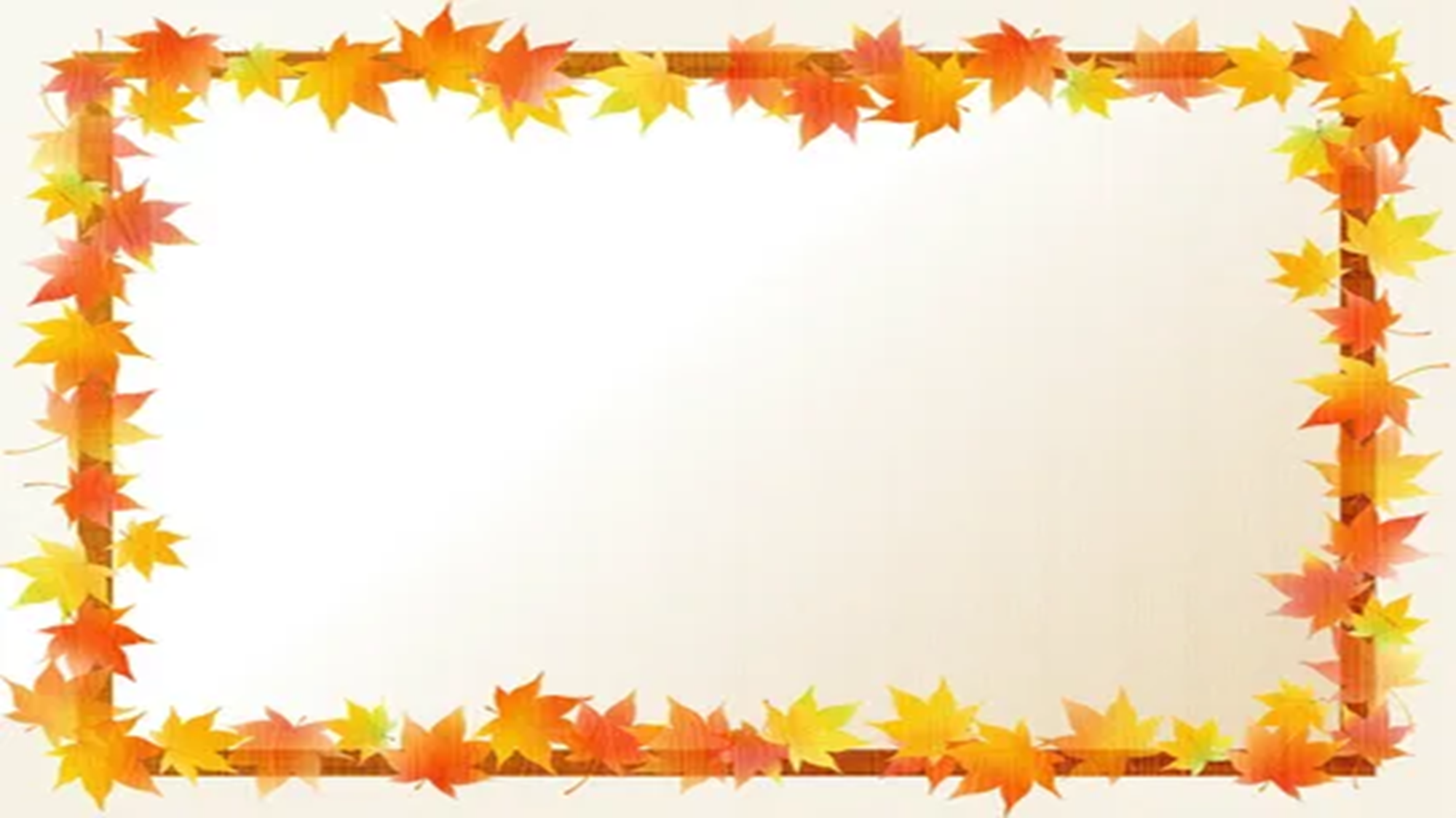 Что угрожает традиционным ценностям
В указе сказано, что угрозу представляет деятельность экстремистских и террористических организаций, «отдельных средств массовой информации и коммуникации», действия США и других недружественных иностранных государств, ряда транснациональных корпораций и иностранных некоммерческих организаций, а также деятельность «некоторых организаций и лиц» на территории России. Большей конкретики в документе нет.
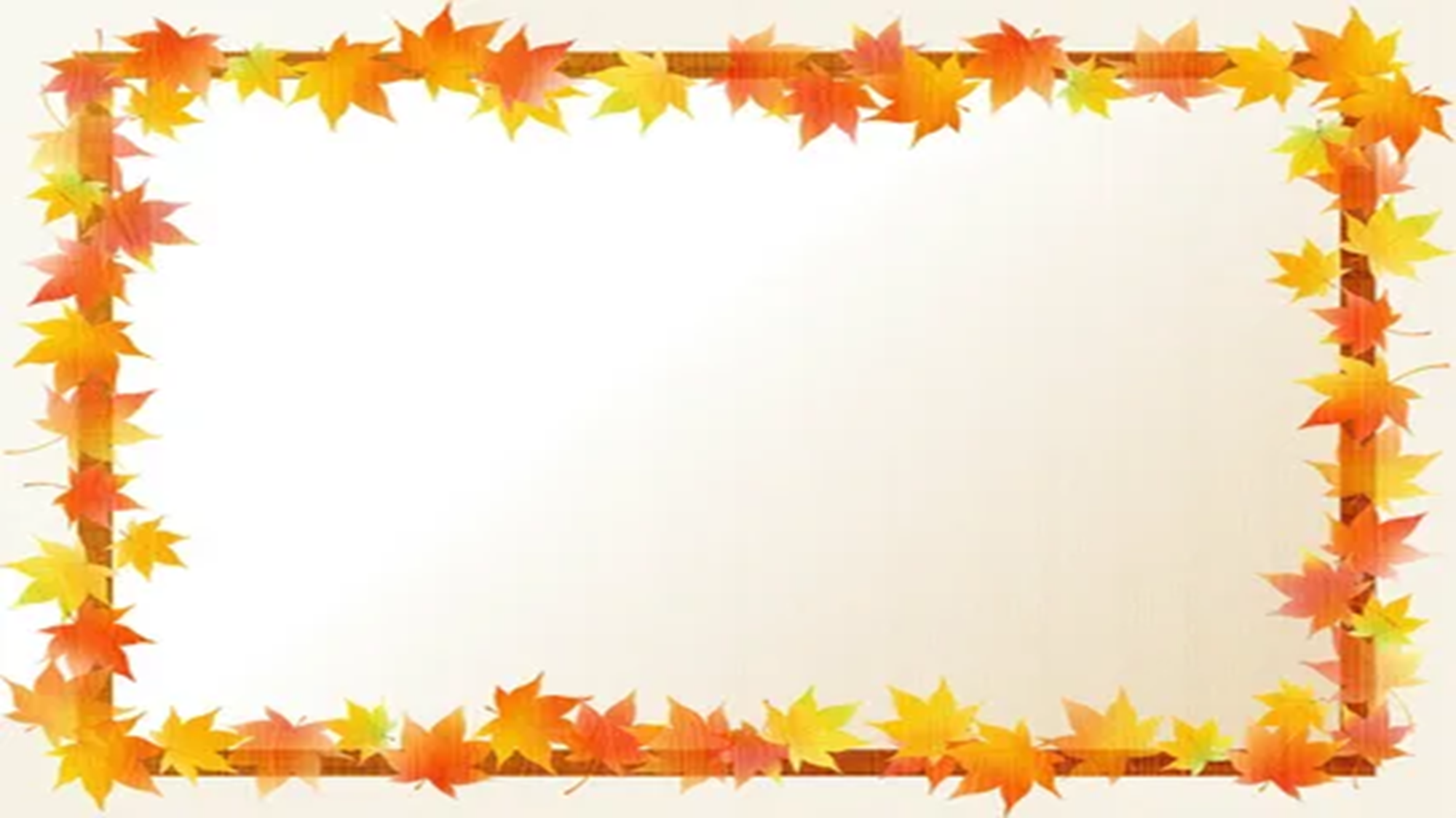 Как это связано с образованием
Образование и воспитание названы первым пунктом в числе областей, в которых реализуется государственная политика по сохранению и укреплению традиционных ценностей.
Согласно указу, в целях сохранения и укрепления традиционных ценностей пресечения распространения деструктивной идеологии реформы в области образования и воспитания должны проводиться с учётом исторических традиций и накопленного российским обществом опыта при условии проведения широкого общественного обсуждения.
Кроме того, сказано, что систему господдержки проектов в области образования усовершенствуют с учётом целей госполитики по сохранению и укреплению традиционных ценностей. Иными словами, программы проектов будут оцениваться на предмет соответствия традиционным ценностям — только в этом случае они могут рассчитывать на господдержку.
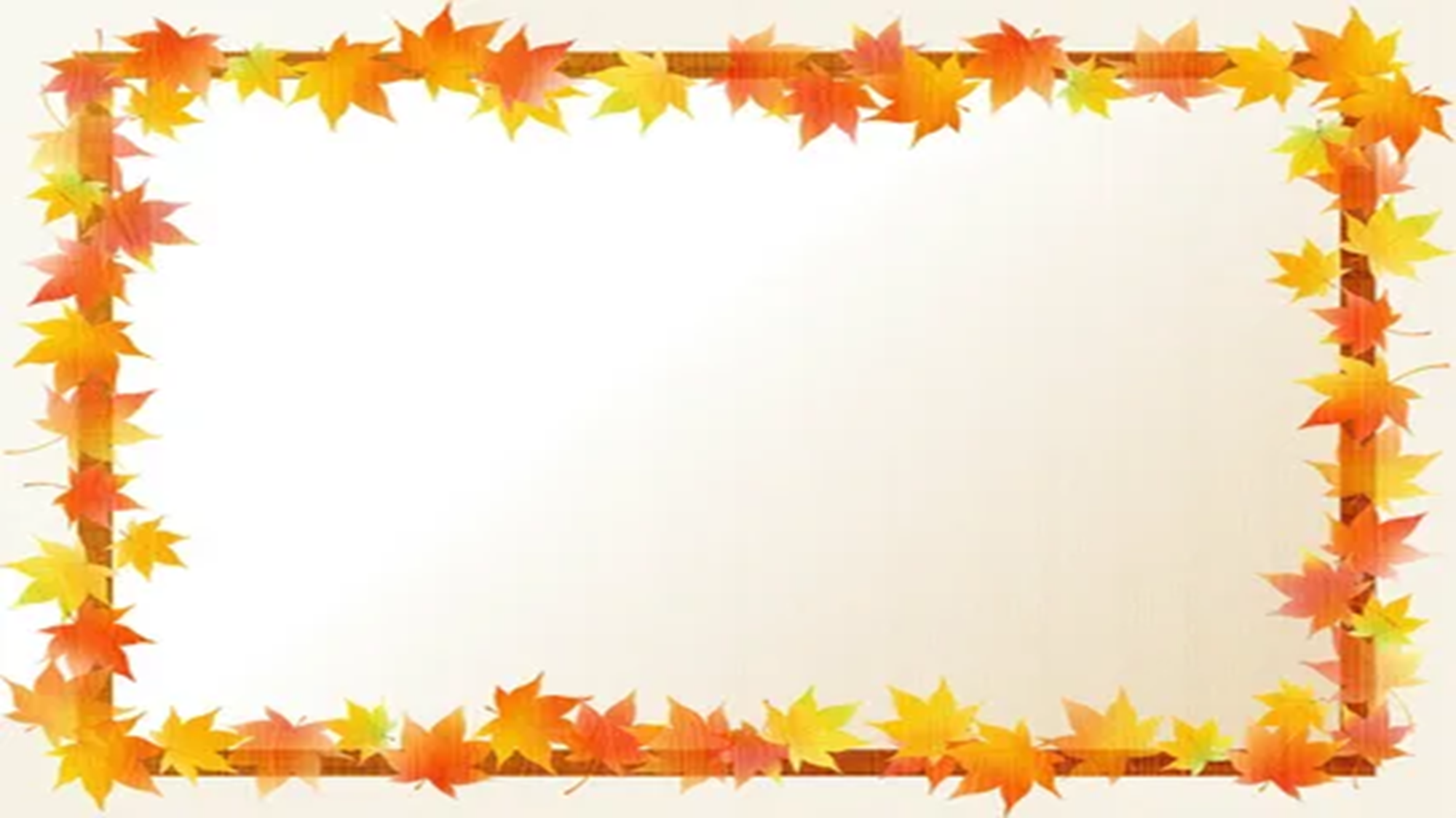 Установлено, что формы и методы воспитания и образования детей и молодёжи тоже должны совершенствоваться с теми же целями. Напомним, летом зампред Госдумы Ирина Яровая, например, заявила о том, что будущим педагогам не стоит изучать систему Монтессори, потому что «это другая идеология, это другой набор ценностных ориентиров».
Одним словом, всё в образовании и воспитании теперь должно делаться с оглядкой на традиционные ценности. На самом деле этот уклон, разумеется, начался не сегодня, однако содержание этих ценностей не раскрывалось. Поскольку теперь оно раскрыто, стало понятнее, что писать в планируемых программах.
Напомним, в 2020 году в законе «Об образовании в РФ» появилась статья 12.1, согласно которой соответствующие образовательные программы школ, колледжей и вузов должны содержать программы воспитания и план воспитательной работы. При этом воспитание должно быть направлено в том числе на развитие «духовно-нравственных ценностей и принятых в российском обществе правил и норм поведения в интересах человека, семьи, общества и государства».
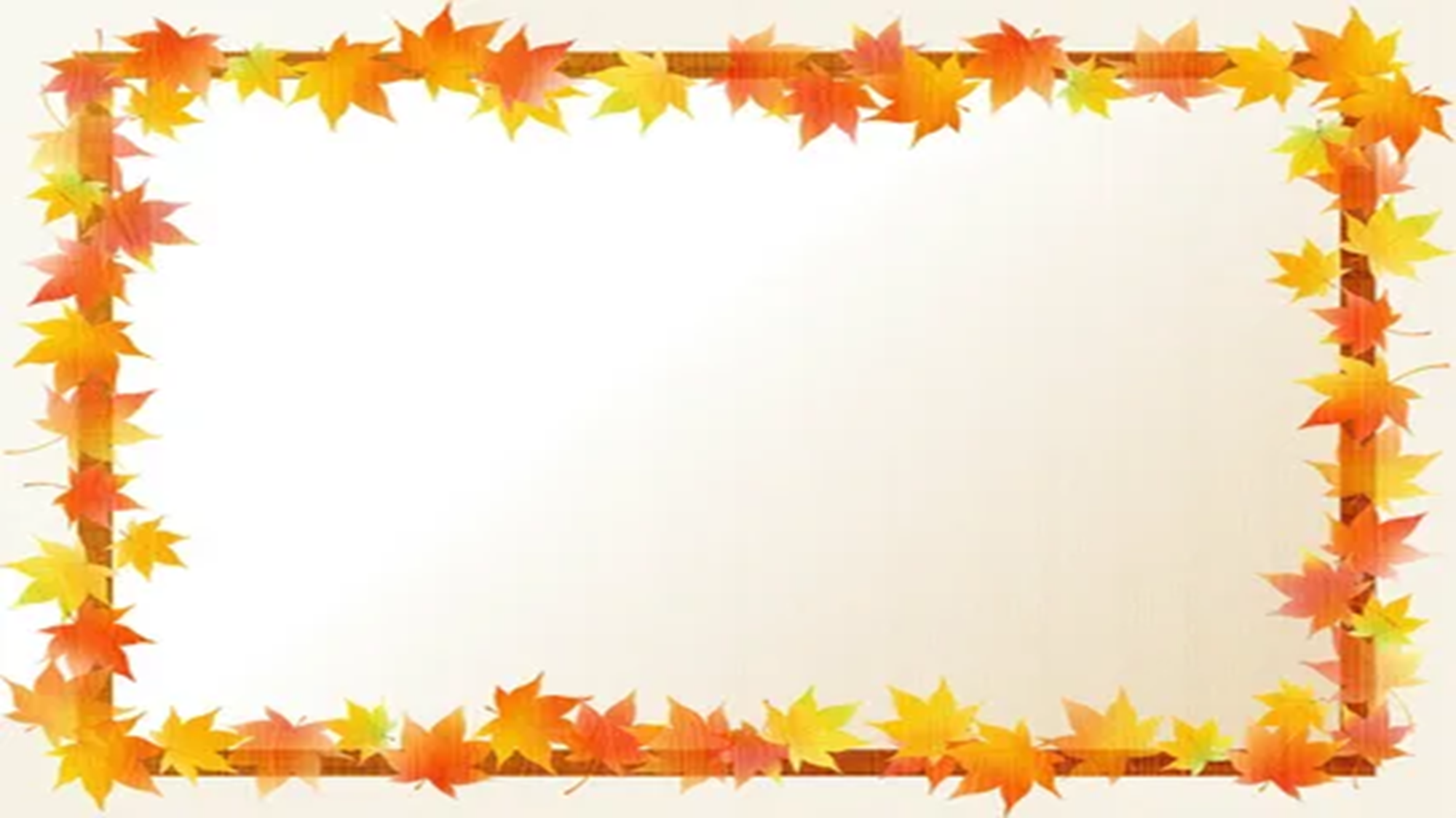 Обновлённая версия ФГОС среднего общего образования прямо предусматривает такие личностные результаты освоения школьной программы, как «целенаправленное развитие внутренней позиции личности на основе духовно-нравственных ценностей народов РФ».
Кроме того, в том же законе, напомним, в 2021 году появилось понятие просветительской деятельности, к которой теперь предъявляется ряд требований. Содержание просветительской деятельности тоже должно обеспечивать формирование и развитие личности «в соответствии с традиционными российскими духовно-нравственными ценностями».
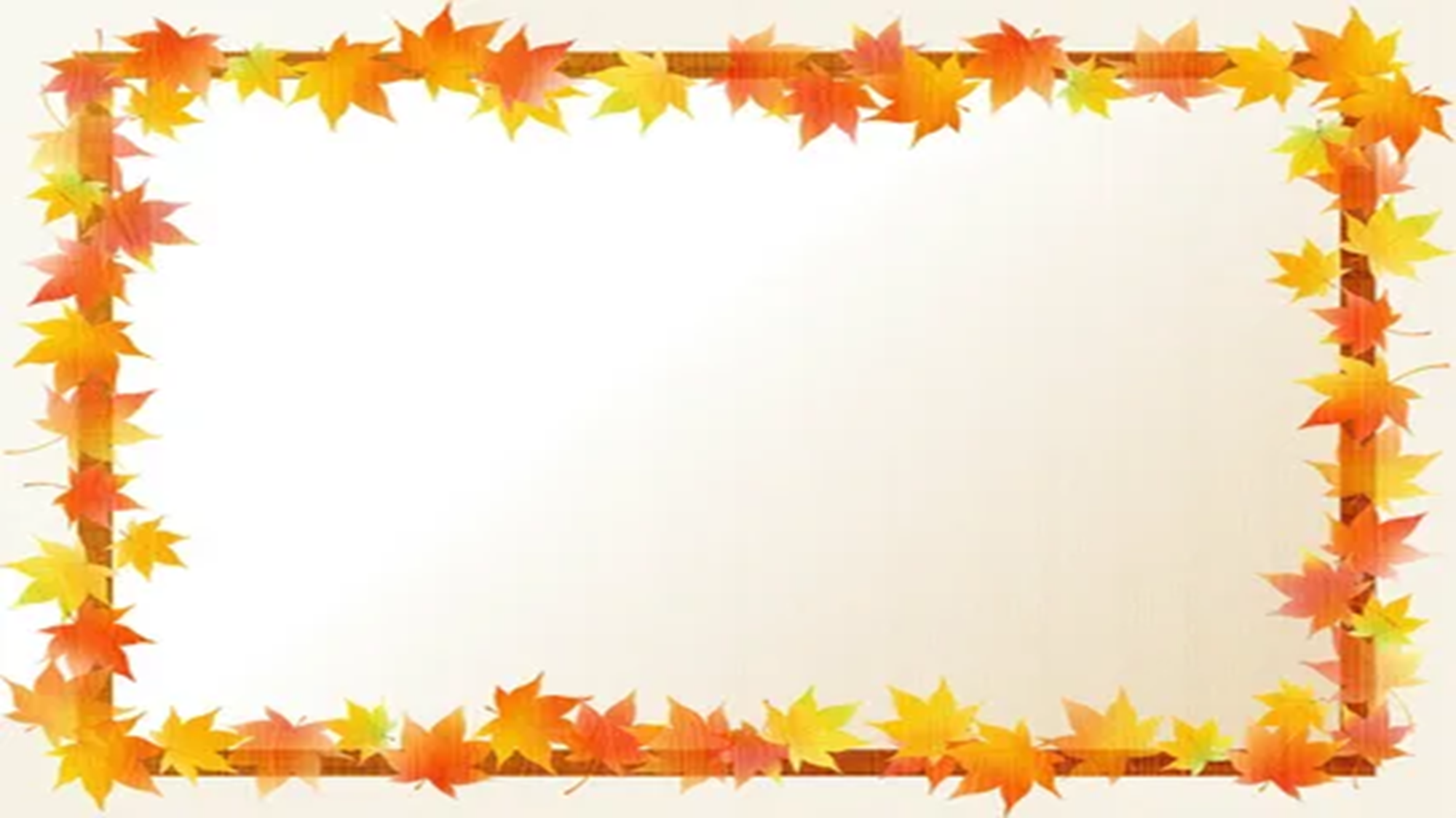 Отметим, что базовые ценности в первую очередь формируются в семье. Но только система образования способна обеспечить системное, последовательное и осознанное духовно-нравственное развитие и воспитание личности. Начало духовно-нравственным основам формирования личности должно быть положено как можно раньше, в дошкольном возрасте, с учётом возрастных особенностей и условий общественного и семейного воспитания. Воспитание ребенка должно быть направлено на формирование гражданской ответственности, духовности и культуры, неравнодушия, самостоятельности, способности к успешной социализации в обществе.
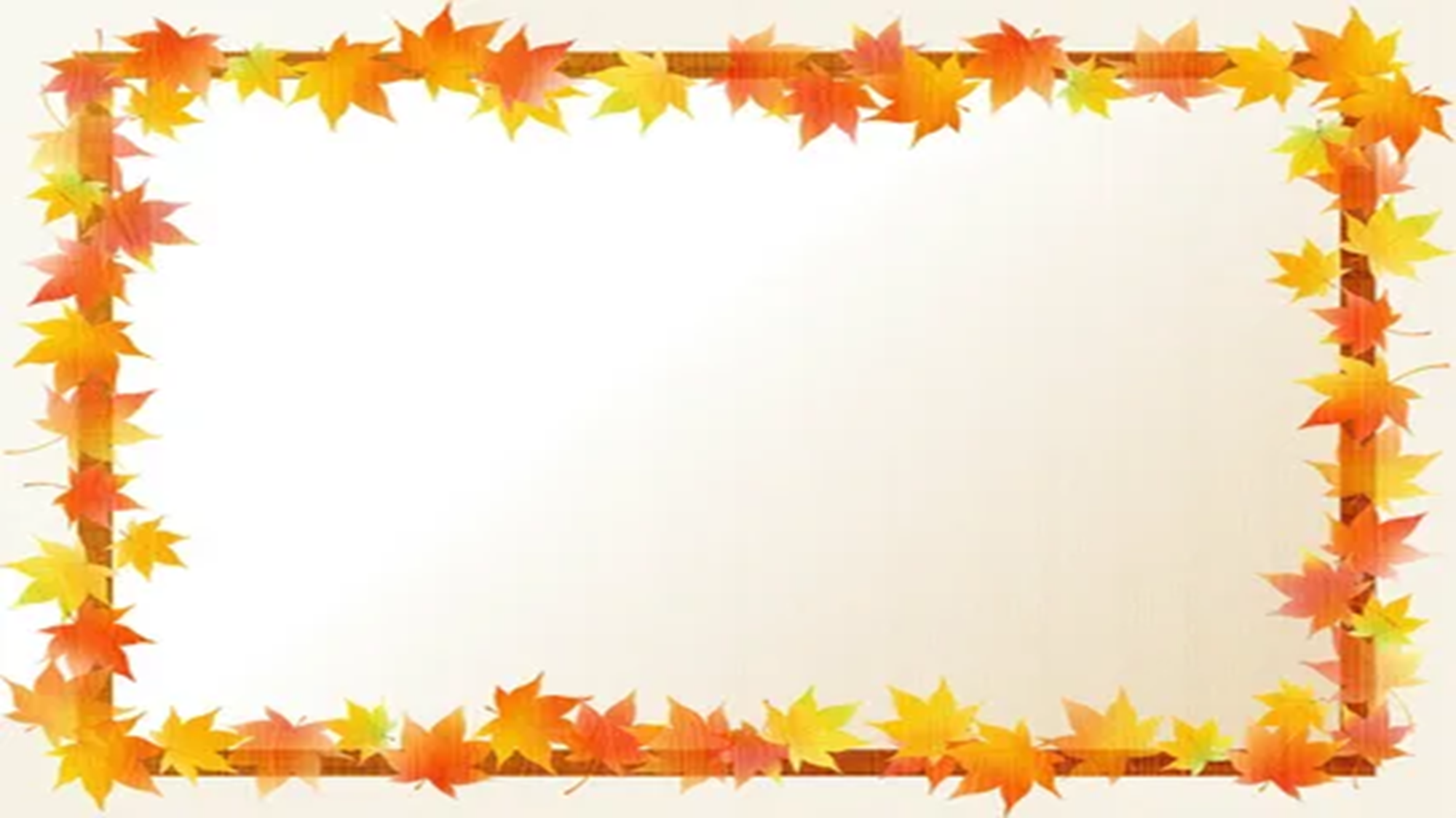 Духовно-нравственное воспитание дошкольников — это целостная система, способная сформировать человека, умеющего успешно жить в современной драматической и противоречивой социальной среде. Поэтому оно должно быть выстроено как система формирования человека в соответствии с добром, с ответственностью в сознании. Нужно научить детей противодействовать современным социальным опасностями, разрушительным тенденциям, сформировать своего рода духовно-нравственный иммунитет, делающий человека невосприимчивым к злу в окружающем мире и в самом себе, и способных противостоять ему.